Город «Привычкин»
Город «Школьников»
Город «Загадкин»
Страна привычек
Город «Мультяшкино»
Город «Физкультурный»
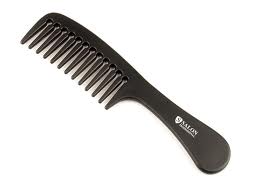 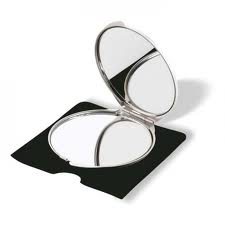 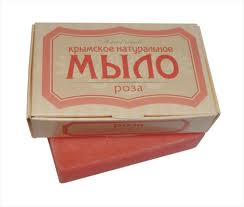 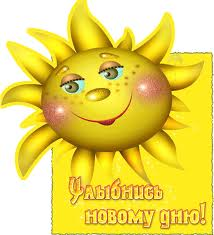 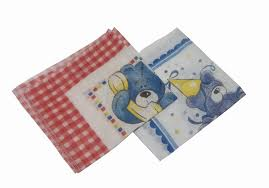 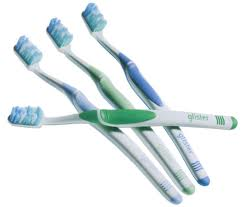 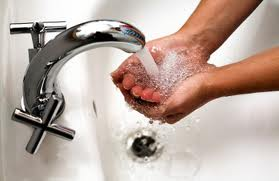 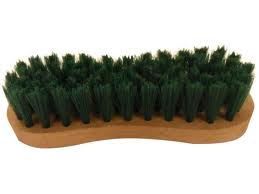 Молодцы!«Кто аккуратен – тот людям приятен!»